BÀI TẬP VẬN DỤNG ĐỊNH LUẬT ÔM
6.1: Hai điện trở R1 = R2 = 20Ω được mắc vào hai điểm A, B.
 a) Tính điện trở tương đương Rtđ của đoạn mạch AB khi R1 mắc nối tiếp với R2. Rtđlớn hơn hay nhỏ hơn mỗi điện trở thành phần?
b) Nếu mắc R1song song với R2 thì điện trở tương đường R'tđ của đoạn mạch khi đó là bao nhiêu? R'tđ lớn hơn hay nhỏ hơn mỗi điện trở thành phần?
c) Tính tỉ số Rtđ / R’tđ
Giải:
Tóm tắt:
R1 = R2 = 20Ω
a/ R1 nt R2 
Rtđ = ? 
SS Rtđ với R1, R2
b) R1//R2 
R'tđ = ?
SS R'tđ với R1, R2
c) Rtđ/R'tđ = ?
= 20 + 20
Rnt = R1 + R2
a) Rnt của đoạn mạch AB là:
= 40(Ω)
Vậy Rtđ lớn hơn mỗi điện trở thành phần.
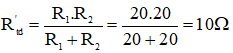 b)  R// của đoạn mạch AB là:
Vậy R'tđ nhỏ hơn mỗi điện trở thành phần
c) Tỉ số giữa Rtđ và R'tđ là:
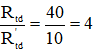 BÀI TẬP VẬN DỤNG ĐỊNH LUẬT ÔM
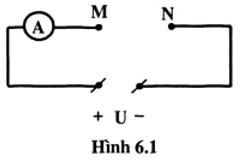 6.2: Hai điện trở R1 và R2 được mắc theo hai cách vào hai điểm M, N trong sơ đồ hình 6.1 SBT, trong đó hiệu điện thế U = 6V. Trong cách mắc thứ nhất, ampe kế chỉ 0,4A. Trong cách mắc thứ hai, ampe kế chỉ 1,8A
a) Đó là hai cách mắc nào? Vẽ sơ đồ từng cách mắc.
b) Tính điện trở R1 và R2
Giải:
Tóm tắt:
a/ điện trở tương đương trong từng cách mắc là:
U= 6V
I1 = 0,4A
I2 = 1,8A
a/ Đó là cách mắc?
    Vẽ sơ đồ?
b) R1=? 
    R2 = ?
→ Rtđ1 > Rtđ2
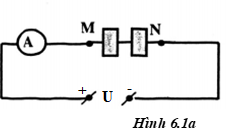 → cách 1: gồm hai điện trở mắc nối tiếp (Hình 6,1a) 
      cách 2: gồm hai điện trở mắc song song (Hình 6,1b)
=> R1 =15 - R2   (1)
b/ Rtđ1  = R1 + R2   = 15
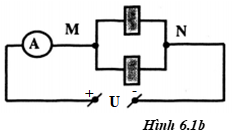 BÀI TẬP VẬN DỤNG ĐỊNH LUẬT ÔM
6.3: Hai bóng đèn giống nhau sáng bình thường khi hiệu điện thế đặt vào hai đầu mỗi đèn là 6V và dòng điện chạy qua mỗi đèn khi có cường độ là 0,5A (cường độ dòng điện định mức)
Mắc nối tiếp hai bóng đèn này vào hiệu điện thế 6V. Tính cường độ dòng điện chạy qua đèn khi đó. Hai đèn có sáng bình thường không? Vì sao? Cho rằng điện trở của mỗi bóng đèn trong trường hợp này có giá trị như khi sáng bình thường.
Tóm tắt:
Giải:
U1 = U2 = 6V
Iđm1 = Iđm2 = 0,5A
U = 6V
 R1 nt R2;
I1 = ?
I2 = ?
hai đèn sáng ntn?
= 12 (Ω)
= 6/0,5
Điện trở của mỗi đèn là:
R1 = R2 = U2 /Iđm2
Rtd = R1 + R2
= 12 + 12
Khi 2 đèn mắc nối tiếp thì:
= 24 (Ω)
Cường độ dòng điện qua mỗi đèn là:
= 6/24
I1 = I2 = U/Rtd
= 0,25A < Iđm = 0,5A
Hai đèn sáng yếu hơn mức bình thường vì: cường độ dòng điện chạy qua đèn nhỏ hơn giá trị định mức.
BÀI TẬP VẬN DỤNG ĐỊNH LUẬT ÔM
6.4: Hai bóng đèn có cùng hiệu điện thế định mức 110V; cường độ dòng điện định mức của bóng đèn thứ nhất là 0,91A, của bóng đèn thứ hai là 0,36A. Có thể mắc nối tiếp hai bóng đèn trong trường hợp này vào hiệu điện thế 220V được không? Vì sao?
Giải:
Tóm tắt:
= 110/0,91
= 121(Ω)
Điện trở của đèn 1 là:
R1 = Uđm1 /Iđm1
Uđm1 = Uđm2 = 110V
Iđm1 = 0,91A
Iđm2 = 0,36A
R1nt R2 
U= 220 V 
có được không? 
Vì sao?
= 110/0,36
= 306(Ω)
Điện trở của đèn 2 là:
R2 = Uđm2 /Iđm2
= 427(Ω)
Điện trở tương đương của mạch là:
= 121 + 306
Rtđ = R1 + R2
Cường độ dòng điện thực tế chạy qua hai bóng đèn là:
= 0,52A.
= 220/427
I1 = I2 = I = U/Rtđ
So sánh với cường độ dòng điện định mức của mỗi bóng đèn ta thấy:
đèn 1 có thể không sáng lên được, 
đèn 2 thì có thể sẽ cháy 
=> không mắc nối tiếp hai bóng đèn này được.
R
R
R
R
R
R
R
R
R
R
R
R
BÀI TẬP VẬN DỤNG ĐỊNH LUẬT ÔM
6.5: Ba điện trở có cùng giá trị R = 30Ω    .
a. Có mấy cách mắc ba điện trở này thành một mạch điện ? Vẽ sơ đồ các cách mắc đó.
b. Tính điện trở tương đương của mỗi đoạn mạch trên.
Tóm tắt:
Giải:
b/ điện trở tương đương của mỗi đoạn mạch:
a/ Có các cách mắc sau:
R1=R2=R3=30Ω 
a. Có mấy cách mắc?
Vẽ sơ đồ?
b. R = ?
RCách1= 3.R=3.30 = 90 (Ω)
Cách 1:
Cách 2:
RCách2= R/3 = 30/3 = 10 (Ω)
Cách 3:
RCách3=R +R/2 =30 + 30/2 = 45 (Ω)
Cách 4:
BÀI TẬP VẬN DỤNG ĐỊNH LUẬT ÔM
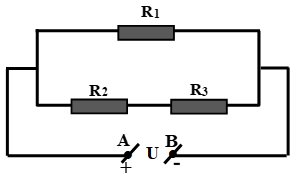 Bài 6 Cho mạch điện AB có sơ đồ như hình 6.2 trong đó điện trở R1 = 3r ; R2 = r; R3 = 6r. Điện trở tương đương của đoạn mạch này có giá trị nào dưới đây?
Tóm tắt:
A. 0,75r
B. 3r
C. 2,1r
D. 10r
hình 6.2
R1 = 3r; R2 = r; R3 = 6r; Rtđ = ?
Lời giải:
R1 // (R2 nt R3)
= r + 6r
= 7r
R23 = R2 + R3
=> Chọn C
BÀI TẬP VẬN DỤNG ĐỊNH LUẬT ÔM
Bài 7: Các điện trở R là như nhau trong các đoạn mạch có sơ đồ trong hình 6.3 dưới đây. Hỏi điện trở tương đương của đoạn mạch nào là nhỏ nhất?
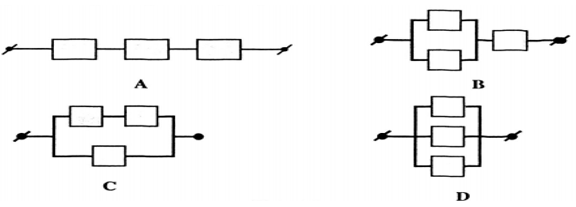 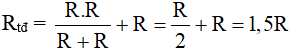 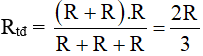 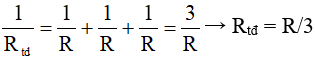 BÀI TẬP VẬN DỤNG ĐỊNH LUẬT ÔM
Bài 8: . Điện trở tương đương của đoạn mạch AB có sơ đồ như trên hình 6.4 là RAB = 10Ω, trong đó các điện trở R1 = 7Ω ; R2 = 12Ω. Hỏi điện trở R_x có giá trị nào dưới đây?
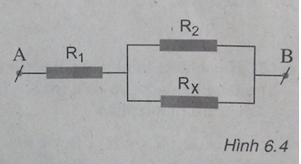 Lời giải:
A. 9Ω
B. 5Ω
C. 4Ω
D. 15Ω
R1 nt R2 // Rx
RAB = R1 + R2x 
⇒ R2x = RAB – R1 = 10 - 7= 3(Ω)
=> Chọn C
BÀI TẬP VẬN DỤNG ĐỊNH LUẬT ÔM
Bài 9 Điện trở R1 = 6Ω ; R2 = 9Ω; R3 = 15Ω chịu được dòng điện có cường độ lớn nhất tương ứng là I1 = 5A ; I2 = 2A và I3 = 3A. Hỏi có thể đặt một hiệu điện thế lớn nhất là bao nhiêu vào hai đầu đoạn mạch gồm ba điện trở này nối tiếp với nhau?
A. 45V
B. 60V
C. 93V
D. 150V
R1 nt R2 nt R3
Lời giải:
I = I1 = I2 = I3 = 2A
Điều kiện cường độ lớn nhất được phép qua đoạn mạch này là: Imax = I2 = 2A
(lấy giá trị nhỏ nhất, nếu lấy giá trị khác lớn hơn thì điện trở bị hỏng).
Rtđ = R1 + R2 + R3 = 6 + 9 + 15 = 30Ω
Hiệu điện thế lớn nhất có thể đặt vào hai đầu đoạn mạch là:
Umax = Imax.Rtđ = 2.30 = 60V
=> Chọn B
BÀI TẬP VẬN DỤNG ĐỊNH LUẬT ÔM
Bài 10: Khi mắc nối tiếp hai điện trở R1 và R2 vào hiệu điện thế 1,2V thì dòng điện chạy qua chúng có cường độ I = 0,12A
a) Tính điện trở tương đương của đoạn mạch nối tiếp này.
b) Nếu mắc song song hai điện trở nói trên vào một hiệu điện thế thì dòng điện chạy qua điện trở R1 có cường độ I1 gấp 1,5 lần cường độ I2 của dòng điện chạy qua điện trở R2. Hãy tính điện trở R1 và R2.
Tóm tắt:
U = 1,2 V
 I = 0,12 A
a/ R1 nt R2
     Rtđ = ? 
b/ R1 //R2
      I1 = 1,5I2
      R1 = ?
      R2 = ?
Lời giải:
a) Điện trở tương đương của đoạn mạch nối tiếp:
R = R1 + R2
(1)
b) U1 = U2
  1,5R1 = R2
  I1.R1 = I1.R2
  1,5I2.R1 = I2.R2
R1 + 1,5R1 = 10
 R1 = 4(Ω)
 2,5R1 = 10
Thay (2) vào (1) ta được:
⇒ R2 = 1,5.4 = 6(Ω)
Vậy điện trở: R1 = 4Ω; R2 = 6Ω
BÀI TẬP VẬN DỤNG ĐỊNH LUẬT ÔM
Bài 11: Cho ba điện trở là R1 = 6Ω ; R2 = 12Ω và R3 = 18Ω. Dùng ba điện trở này mắc thành đoạn mạch song song có hai mạch rẽ, trong đó có một mạch rẽ gồm hai điện trở mắc nối tiếp.
a) Vẽ sơ đồ của các đoạn mạch theo yêu cầu đã nêu trên đây
b) Tính điện trở tương đương của mỗi đoạn mạch này
Tóm tắt:
R1 = 6Ω
R2 = 12Ω
R3 = 18Ω.
a) Vẽ sơ đồ
b) Rtđ = ? trong mỗi sơ đồ.
Lời giải:
a/ Vẽ sơ đồ:
b/ điện trở tương ddowng của mỗi đoạn mạch
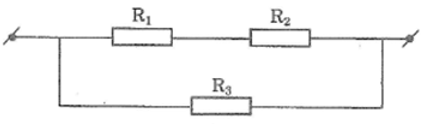 (R1 nt R2) //R3
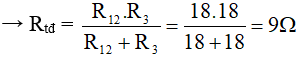 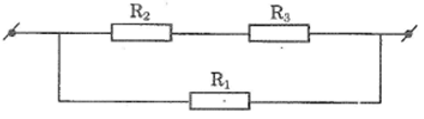 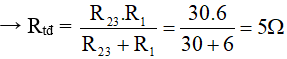 (R3 nt R2) //R1:
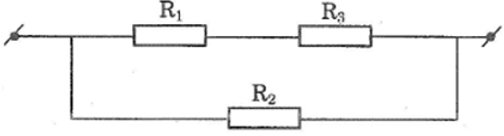 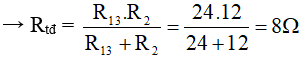 (R1 nt R3) // R2:
BÀI TẬP VẬN DỤNG ĐỊNH LUẬT ÔM
Bài 12: Cho mạch điện có sơ đồ như hình 6.5, trong đó điện trở R1 = 9Ω ; R2 = 15Ω ; R3 = 10Ω ; dòng điện đi qua R3 có dường độ là I3 = 0,3A
a) Tính các cường độ dòng điện I1, I2 tương ứng đi qua các điện trở R1 và R2
b) Tính hiệu điện thế U giữa hai đầu đoạn mạch AB
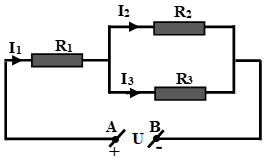 Tóm tắt:
R1 = 9Ω 
R2 = 15Ω
R3 = 10Ω
I3 = 0,3A
a/ I1 = ? 
     I2 = ?
b/ U = ?
Lời giải:
R1 nt (R2 //R3 )
U23 = U2 = U3 = 3V
a/ U3 = I3.R3 = 0,3.10 = 3V.
Cường độ dòng điện qua R2:
= 0,2A
= 3/15
I2 = U2/R2
Cường độ dòng điện qua R1:
= 0,5A
I = I1 = I2 + I3
= 0,3 + 0,2
b/ Hiệu điện thế giữa hai đầu đoạn mạch AB là:
= 7,5V
UAB = U1 + U23
= I1.R1 + U23
= 0,5.9 + 3
BÀI TẬP VẬN DỤNG ĐỊNH LUẬT ÔM
Bài 13: Hãy chứng minh rằng điện trở tương đương Rtđ của một đoạn mạch song song chẳng hạn gồm 3 điện trở R1, R2, R3 mắc song song với nhau, thì nhỏ hơn mỗi điện trở thành phần (Rtđ < R1 ; Rtđ < R2 ; Rtđ < R3)
Lời giải:
BÀI TẬP VẬN DỤNG ĐỊNH LUẬT ÔM
Bài 14: Cho mạch điện có sơ đồ như hình 6.6, trong đó các điện trở R1 = 14Ω ; R2 = 8Ω ; R3 = 24Ω ; dòng điện đi qua R1 có cường độ là I1 = 0,4A
a) Tính các cường độ dòng điện trên I2 , I3 tương ứng đi qua các điện trở R2 và R3
b) Tính các hiệu điện thế UAC ; UCB và UAB
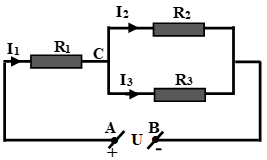 hình 6.6
R1 nt R2 //R3
Tóm tắt:
R1 = 14Ω
R2 = 8Ω; 
R3 = 24Ω; 
I1 = 0,4A
a/ I2 = ?; 
     I3 = ?
b/ UAC = ?
     UCB = ?
     UAB = ?
Lời giải:
↔ I2 = 3I3 (1)
↔ I2.8 = I3.24
↔ I2.R2 = I3.R3
a/ U23 = U2 = U3
I = I1 = I23 = I2 + I3 = 0,4(A)                       (2)
Từ (1) và (2) →
I3 = 0,1A; I2 = 0,3A
= 5,6(V)
b/ UAC = U1 = I1.R1
= 0,4.14
= 0,3.8
UCB = U23 = U2 = I2.R2
= 2,4(V)
UAB = UAC + UCB
= 5,6 + 2,4
= 8(V)